Методика навчання окремих питань теми:Геометричні фігури
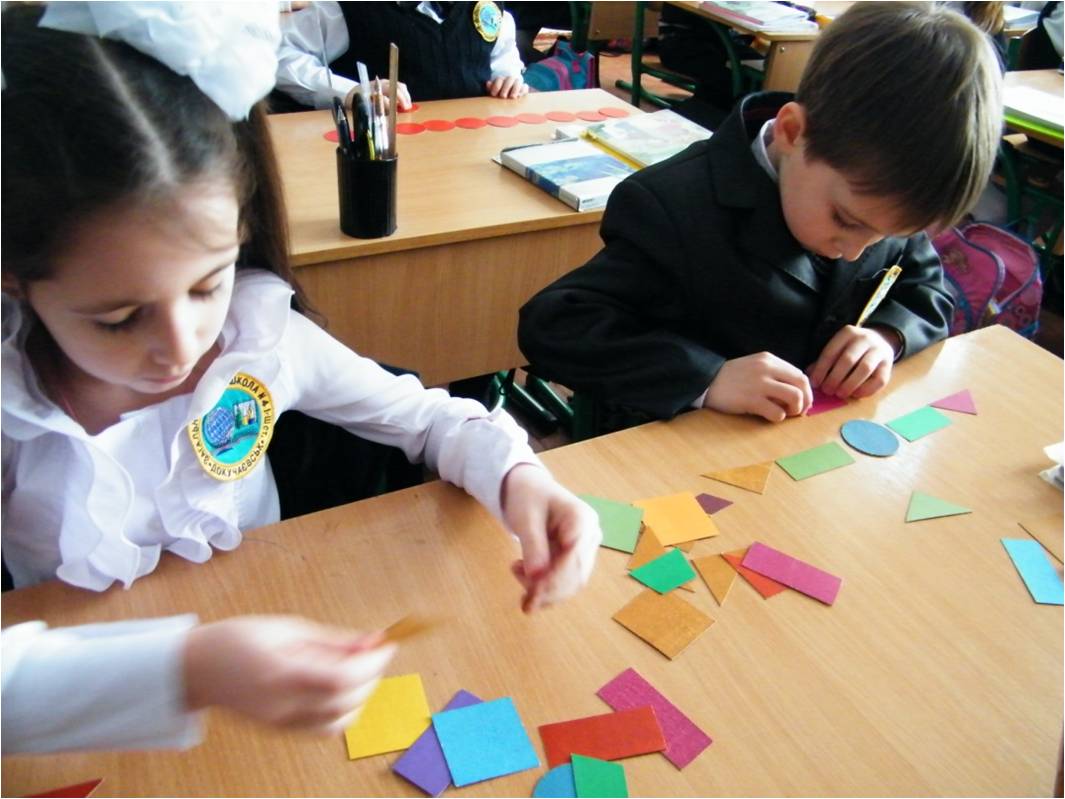 Геометричні фігури
Геометричні фігури
Точка
Пряма
Пряма лінія
Пряма лінія
Пряма лінія
Крива
Формування уявлень про точку, пряму, криву лінії
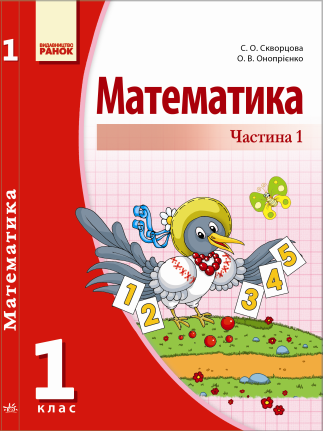 Геометричні фігури: точка, пряма, крива лінії
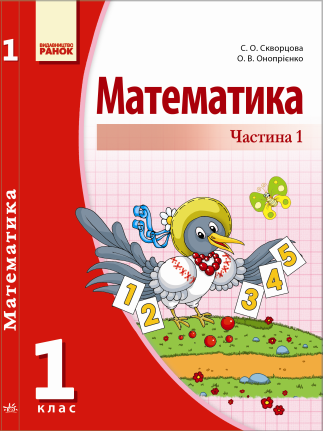 Розподіли лінії на дві групи
1 група
2 група
Як по-іншому можна розбити ці лінії на дві групи?
Пряма лінія
Побудова  прямої лінії:
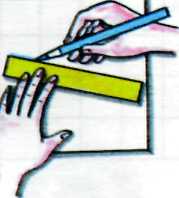 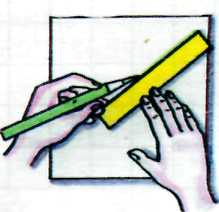 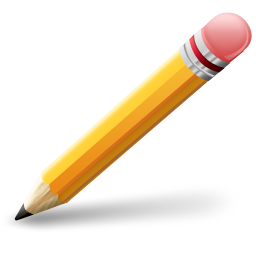 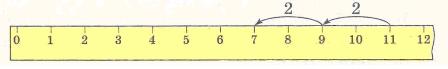 Промінь
Промінь
промінь
промінь
Відрізок
Відрізок
промінь
промінь
відрізок
Формування уявлень про відрізок та промінь
Розбий геометричні фігури на три групи:
відрізки
прямі
промені
Розглянь точки (під номерами) та пряму лінію.
3
1
2
4
5
6
Які точки лежать на прямій лінії? 
Над прямою лінією? 
Під прямою? 
Покажи відрізок. 
Якими точками він обмежений? 
Покажи промені. 
Які точки є початком кожного променя?
Ламана лінія
Ламана лінія
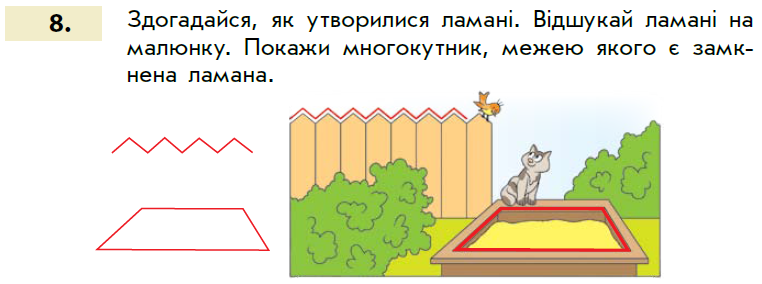 Ламана лінія
Знайди серед ламаних ліній особливу. Як би ти її назвав? Скільки відрізків у складі кожної з них?
Накресліть у зошитах чотири точки, як на малюнку. Позначте їх послідовно літерами А, В, С, D.
З’єднайте послідовно точки А, В, С, D відрізком.
Отримали чотирикутник АВСD.
В
А
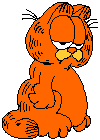 D
C
Кажуть, що точки А, В, С, D – це вершини многокутника. 
Відрізки АВ, ВС, СD, DА – сторони многокутника.
Межа многокутника – це замкнена ламана. В залежності від кількості відрізків, що складають цю ламану, многокутники можна розбити на групи:
Многокутники
Шестикутник
П'ятикутник
Чотирикутник
Трикутник
Многутники
Порівняй назви многокутників з числом їх кутів, вершин та сторін. Що цікавого ти помітив?
Таблиця «Многокутники»
Завдання геометричного змісту. 1 клас
Склади пари, вибравши для цього певну спільну ознаку. Склади пари, вибравши для цього іншу ознаку.
Розкажи, як продовжити ряд фігур, так щоб кожна наступна фігура відрізнялася від попередньої тільки однією ознакою.
Полічи великі трикутники.
Полічи великі сині трикутники.
Полічи великі жовті трикутники.
Полічи маленькі трикутники. 
Полічи маленькі сині трикутники. 
Полічи маленькі жовті трикутники.
Які фігури зображено на малюнку? Полічи всі фігури.
Скільки трикутників? 
Скільки чотирикутників? 
Скільки п’ятикутників? 
Скільки шестикутників? 
Скільки кругів?
Полічи червоні фігури. Скільки червоних фігур? Полічи жовті фігури. Скільки їх? Полічи зелені фігури. Полічи сині фігури. Скільки їх?
Як одним словом назвати всі ці об’єкти?
 Чого на малюнку більше: чотирикутників чи фігур? 
Чотирикутників чи червоних чотирикутників? Чотирикутників чи червоних фігур? 
Багатокутників чи чотирикутників?
Склади фігурки з “Танграму”
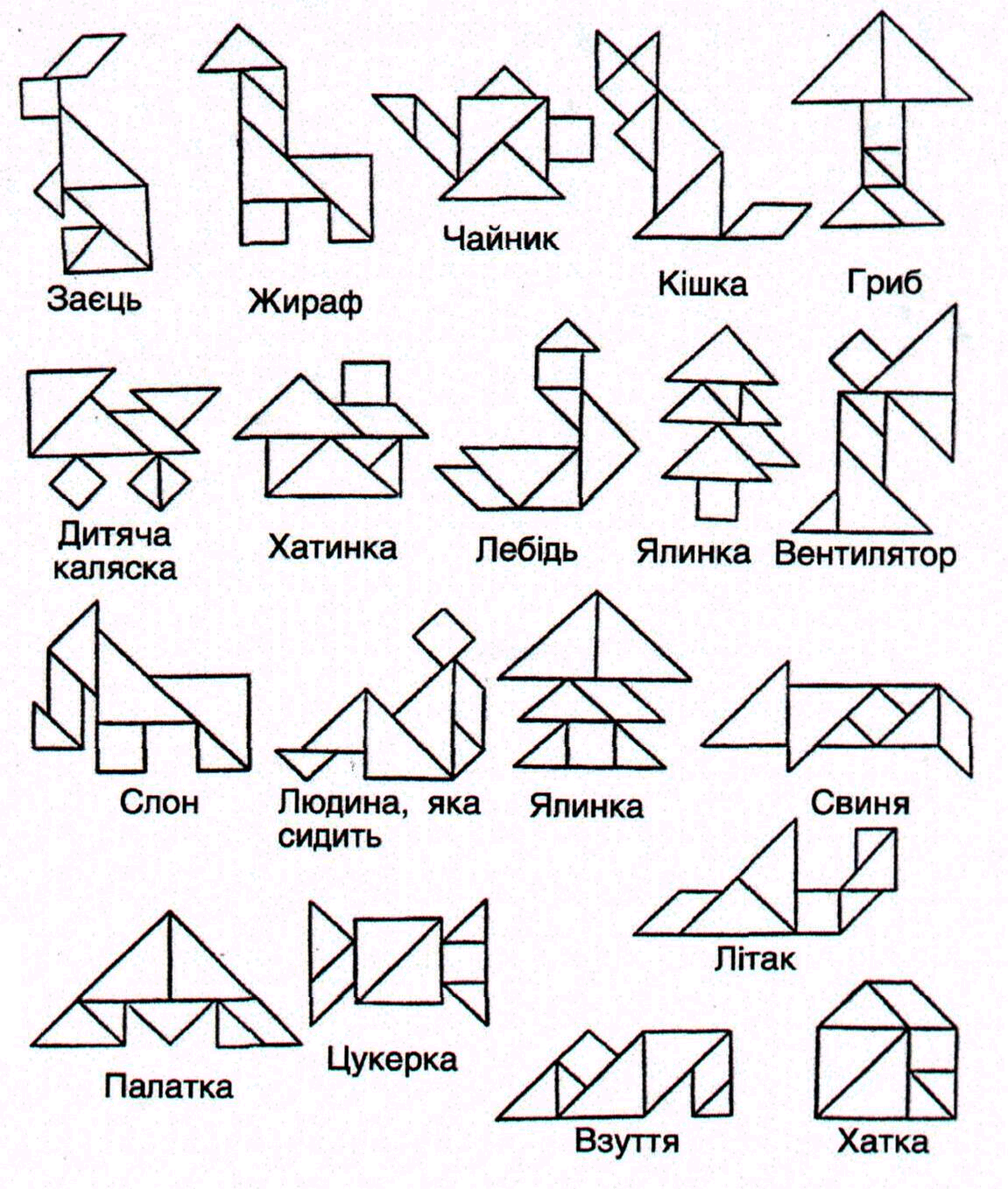 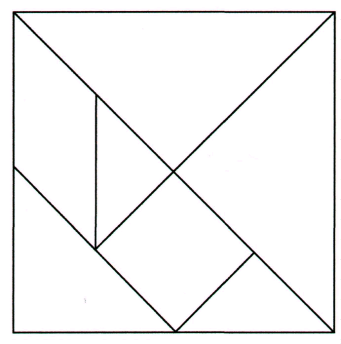 Завдання геометричного змісту у чинних підручниках
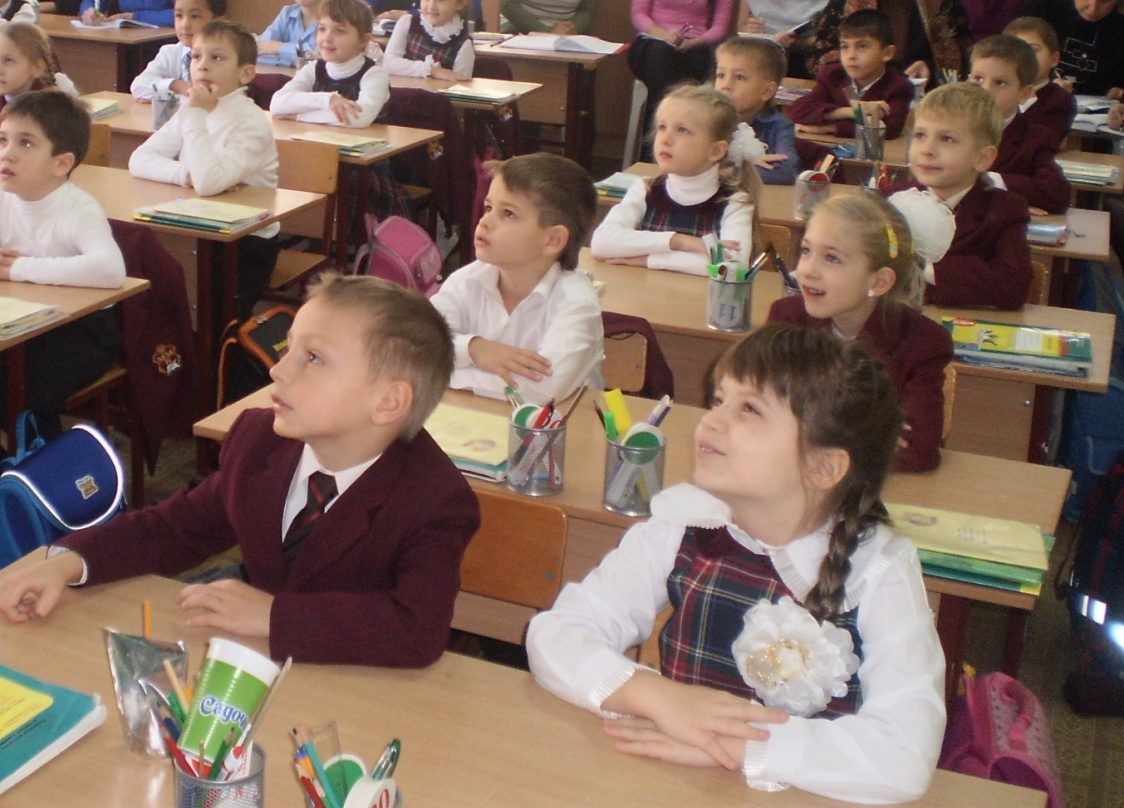 Геометричні фігури
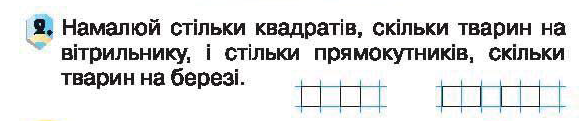 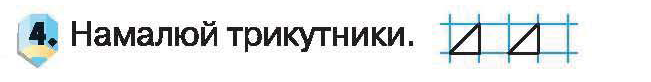 Поняття прямокутника та квадрата формується в 2-му класі, тому не можна вимагати від першокласників  малювати прямокутники, в тому числі й квадрати, оскільки вони не можуть знати їх істотних ознак (чотирикутник, всі кути прямі).
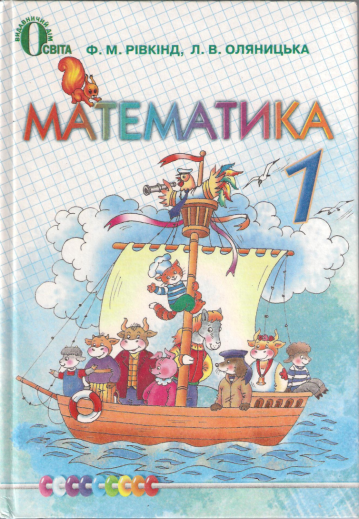 Геометричні фігури: точка, прямаПодаються у наступній темі “Числа першого десятка”
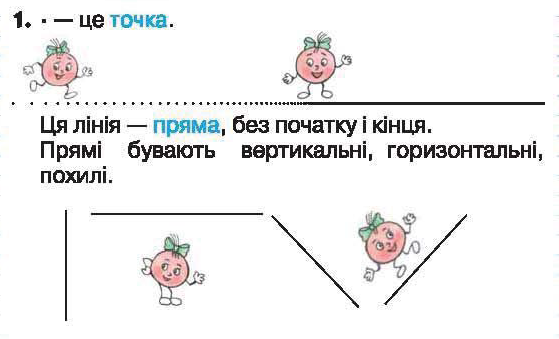 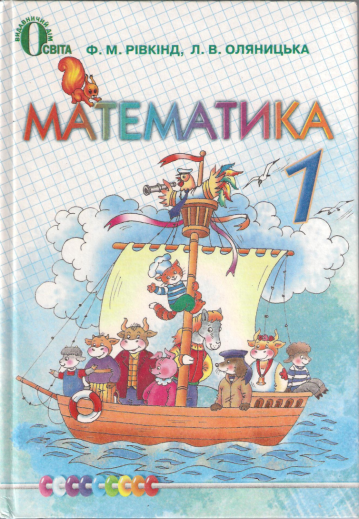 В геометрії не класифікують прямі за їх розташуванням на горизонтальні, вертикальні й похилі. Це математична неточність.
Геометричні фігури: крива, ламана лінія Подаються у наступній темі “Числа першого десятка”
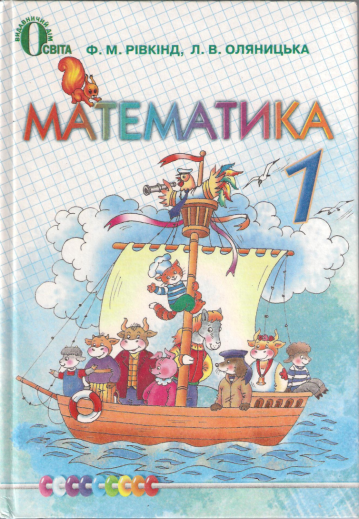 Ламана лінія вводиться ще до розгляду відрізків, з яких вона складається… У чому методична доцільність?
Геометричні фігури: промінь Подаються у наступній темі “ Числа першого десятка ”
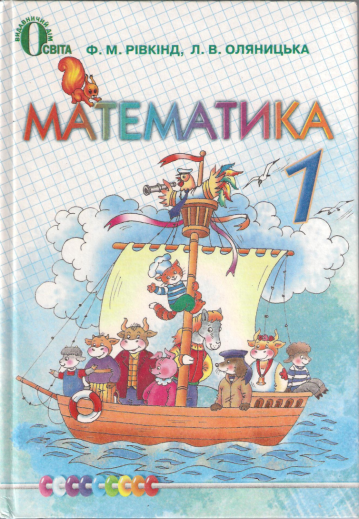 Відповідно до програми першокласники мають лише розрізняти промені, тому заучувати це правило не потрібно!
Геометричні фігури: кут Подаються у наступній темі “Числа першого десятка”
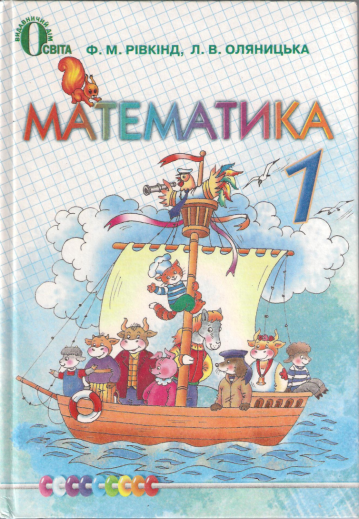 Відповідно програмі кут розглядається в 2-му класі.
Геометричні фігури: відрізокПодаються у наступній темі “Числа першого десятка”
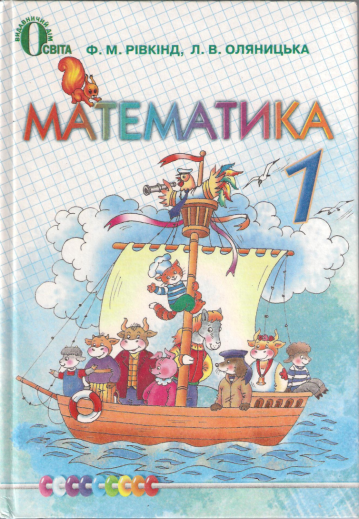 Відповідно програмі першокласники мають розрізняти відрізок, тому заучувати на пам’ять це означення учням не потрібно.
Геометричні фігури: ламанаПодаються у наступній темі “Числа першого десятка”
Відповідно програмі першокласники мають розрізняти ламану, тому заучувати на пам’ять це означення учням не потрібно. У програмі 1-го класу не вводиться поняття “ланки ламаної”.
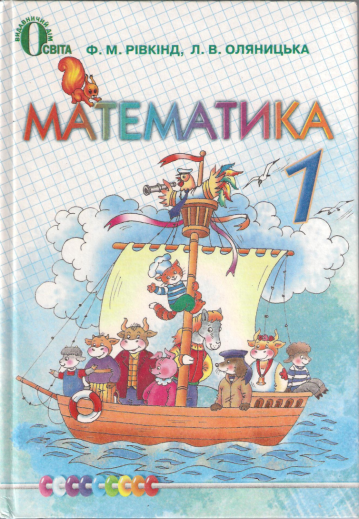 Геометричні фігури: трикутникПодаються у наступній темі “Числа першого десятка”
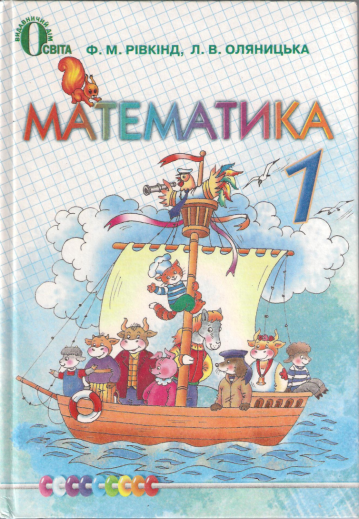 Означення трикутника не коректне. Трикутник лише обмежений замкненою ламаною, що складається з трьох ланок. Між тим, давати означення трикутника недоцільно, оскільки за програмою першокласники мають лише розрізняти й будувати трикутники з підручного матеріалу.
Геометричні фігури: трикутникПодаються у наступній темі “Числа першого десятка”
Означення чотирикутника не коректне. Чотирикутник лише обмежений замкненою ламаною, що складається з трьох ланок. Це геометрична фігура; частина площини.  
Давати означення чотирикутника недоцільно, оскільки за програмою першокласники мають лише розрізняти й будувати чотирикутники з підручного матеріалу.
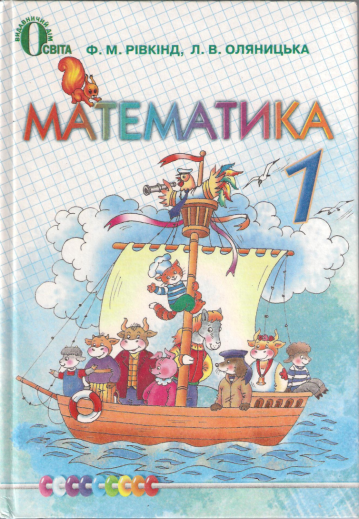 Геометричні фігури
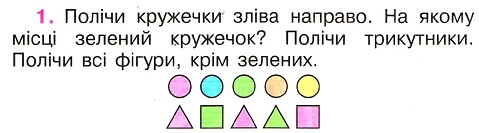 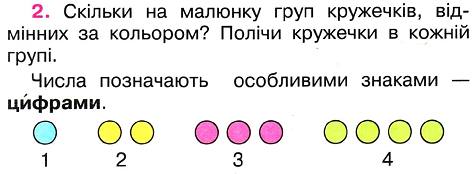 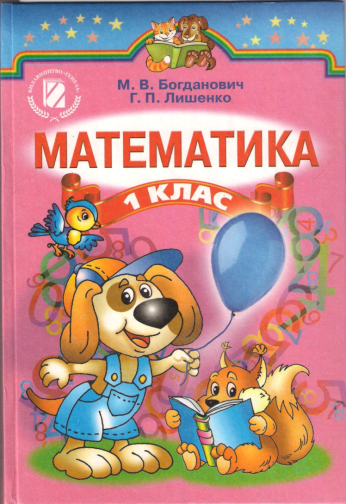 Геометричні фігури: прямі, криві, ламані лініїПодаються у наступній темі “Числа першого десятка”
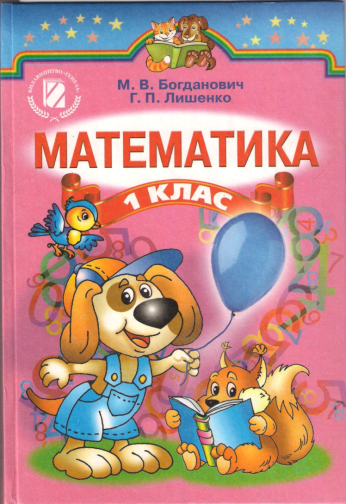 Геометричні фігури: трикутник, чотирикутник, п'ятикутникПодаються у наступній темі “ Числа першого десятка ”
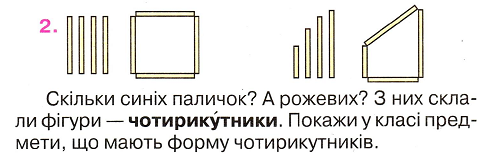 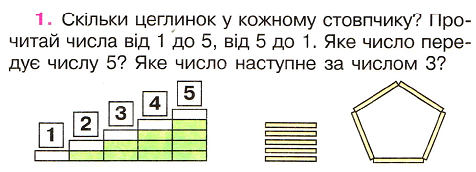 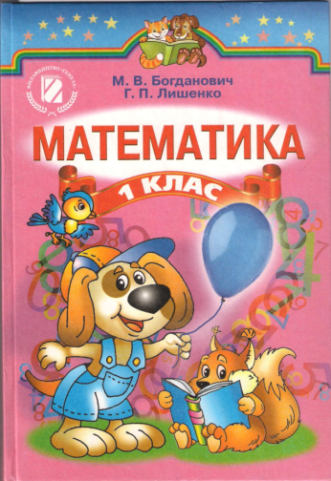